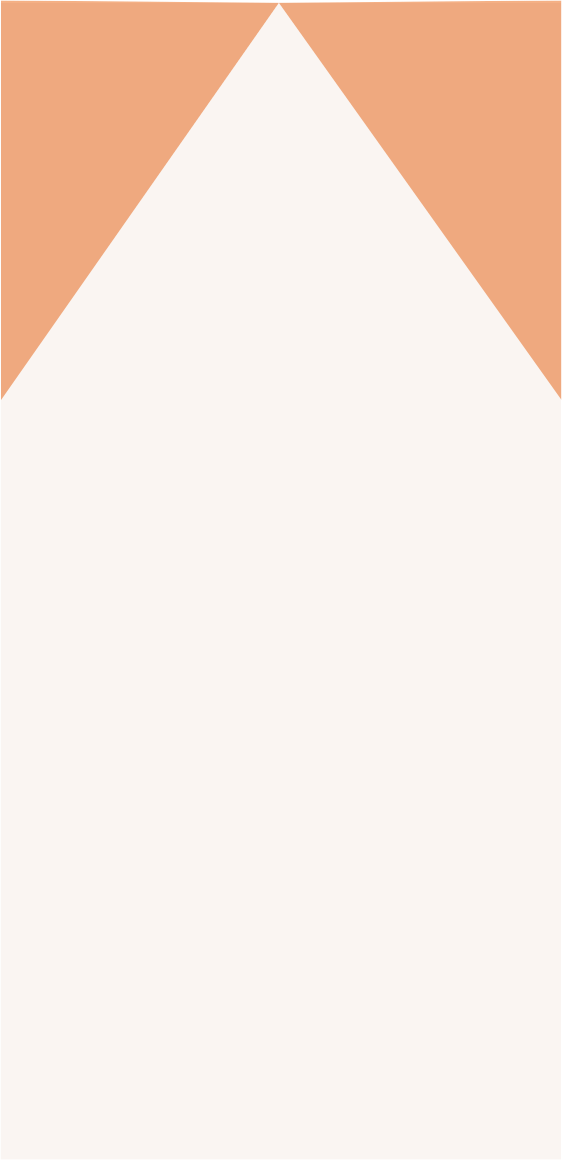 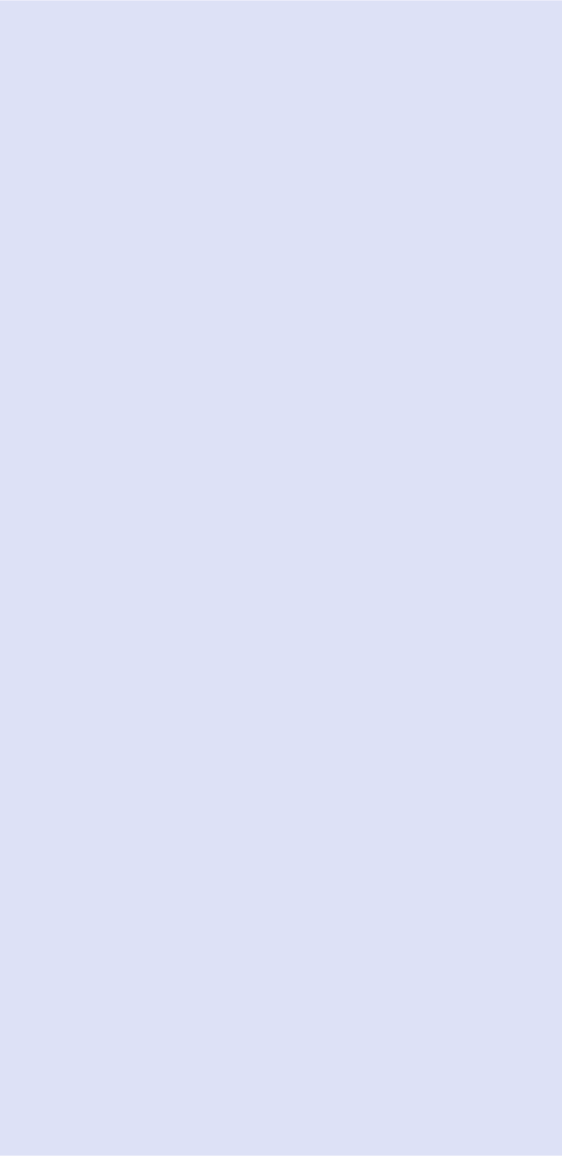 Objectifs :

Sensibiliser les « futurs pros » aux enjeux 
de la rénovation de l’habitat individuel et du parcours mis en place par l’État à travers France Rénov’. Ils pourront mettre en avant cette formation lors d’un entretien d’embauche ou de stage. Une information qui permettra également de rassurer les clients sur leurs connaissances précises du parcours de la rénovation, une plus-value supplémentaire dans la conﬁance, la ﬁdélisation et la recommandation pour l'entreprise qu'ils représenteront.
Déroulé
de l’intervention
Durée:  1 heure
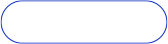 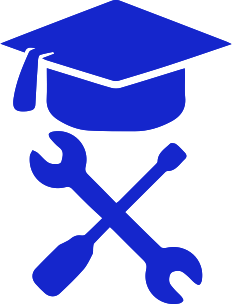 40 mins :  
Présentation de France Rénov’ : 
les parcours possibles, Ma Prime Rénov‘ Sérénité, les aides ﬁnancières travaux par travaux, etc. et des interlocuteurs possibles lors de questions précises sur le terrain. 



10 mins : 
Discussion autour des enjeux de la rénovation énergétique(rénovation globale, économie d’énergie). 



10 mins :  
Mise en situation et création d’un support à conserver par les étudiants.
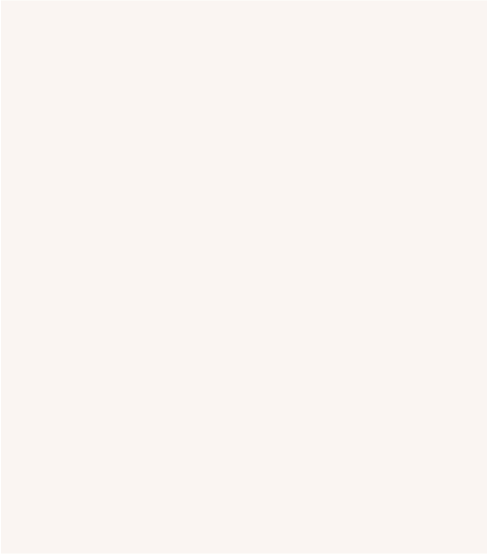 L’intervenant:

Benoît HESLOT.

Chargé de projets énergie à l’ ALEC Montpellier Métropole et animateur du projet CAMPUS RENO’.
CAMPUS RENO’

Intervention d’un représentant 
du service public de 
la rénovation énergétique
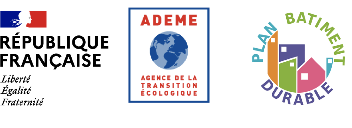 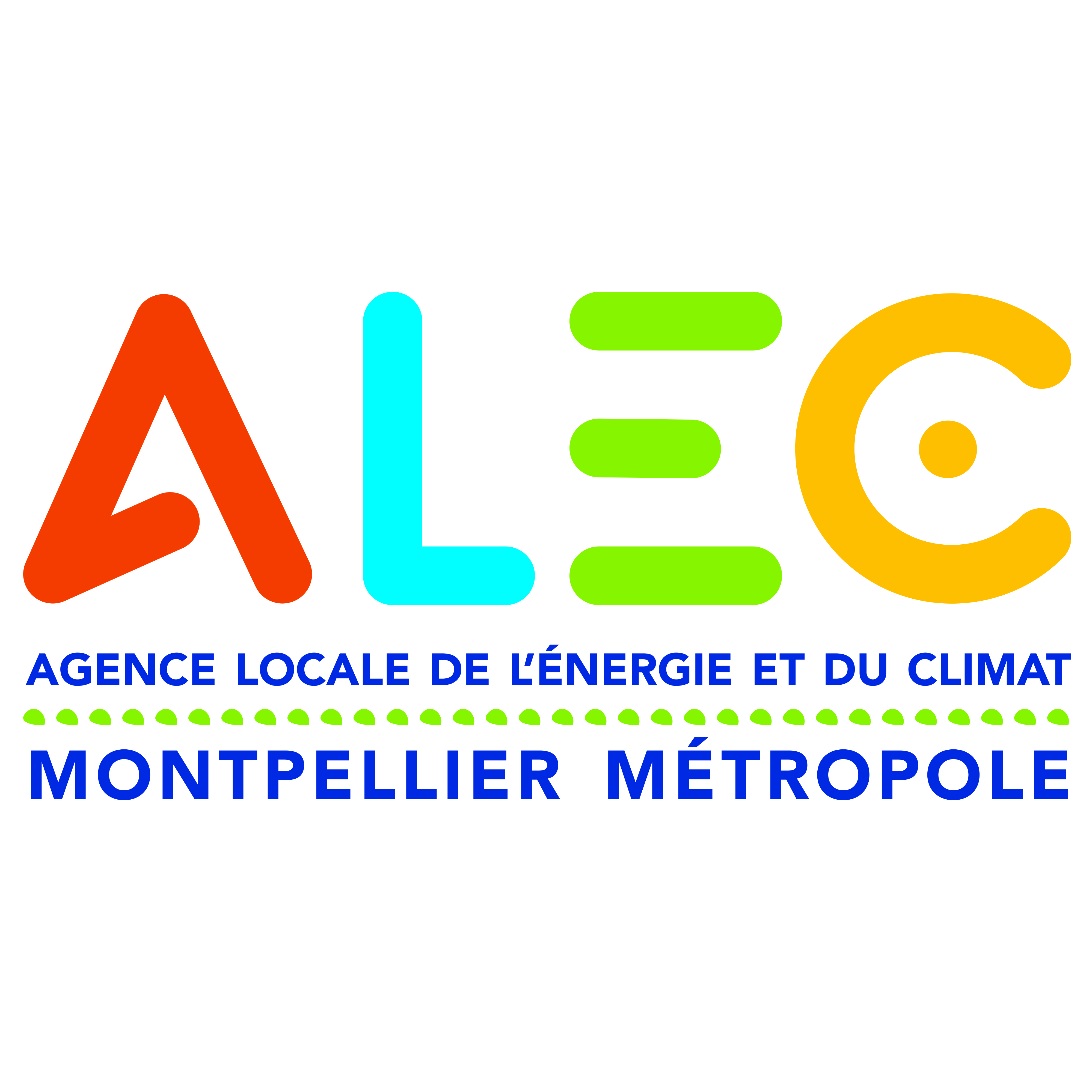 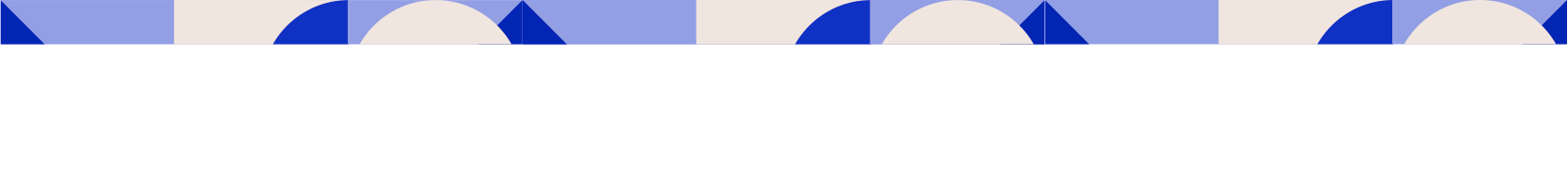